Work Session 5: Establish Implementation and Maintenance Procedures
Planning for Hazards Working Group
[DATE]
Images and logos as appropriate
Meeting Overview
Discuss final draft implementation tools
Discuss approval and/or adoption procedures
Establish protocols for ongoing administration and maintenance
Discuss future risk reduction projects
Dismiss the Working Group!
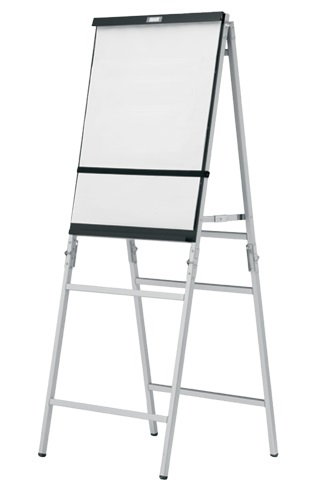 Have fun
Where Are We Now?
12 Months
Up to five work sessions:
Introduction, assess vulnerability
Planning strategies and identifying planning tools
Prioritizing planning tools
Refining draft planning tools 
Implementation and maintenance
Identify and Prioritize Implementation Tools
Develop and Refine Implementation Tools
Implementation and Maintenance
The Planning for Hazards Workbook
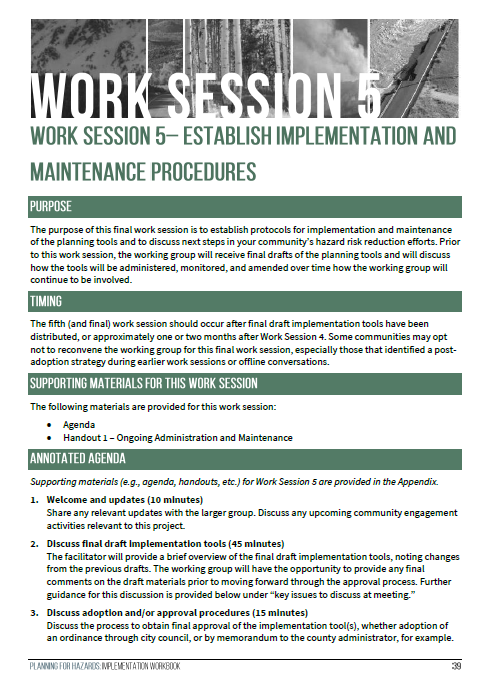 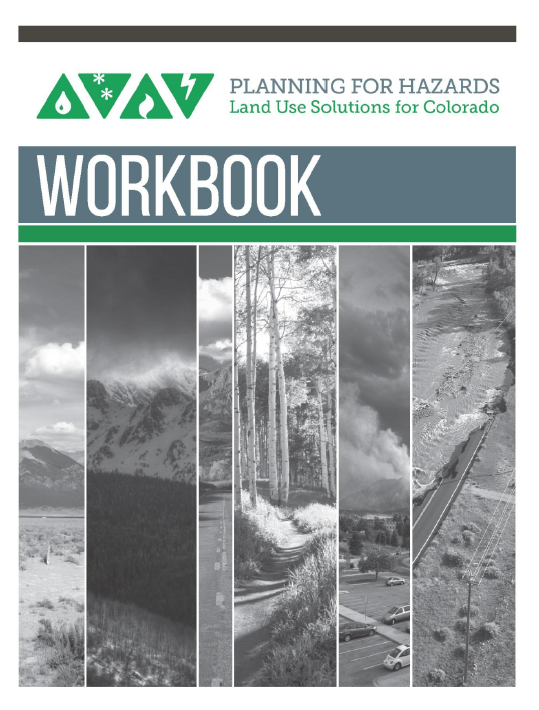 Discuss Final Draft Implementation Tools
Slides on draft implementation tools as necessary
Public feedback
Include any initial public feedback received on the tools (if applicable)
Upcoming Engagement Opportunities
Informational meetings
Surveys
Study session/work session
Media outreach
City/town website
Listserv
Interviews
Mailings
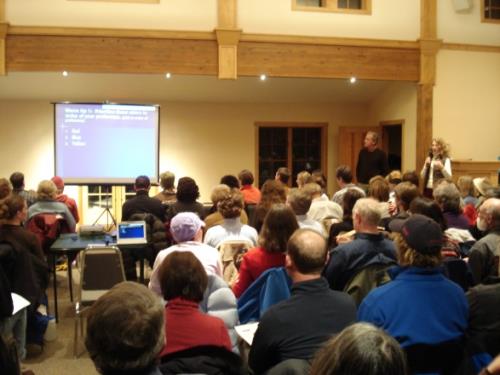 Administration and Maintenance
For each tool, consider the next few slides
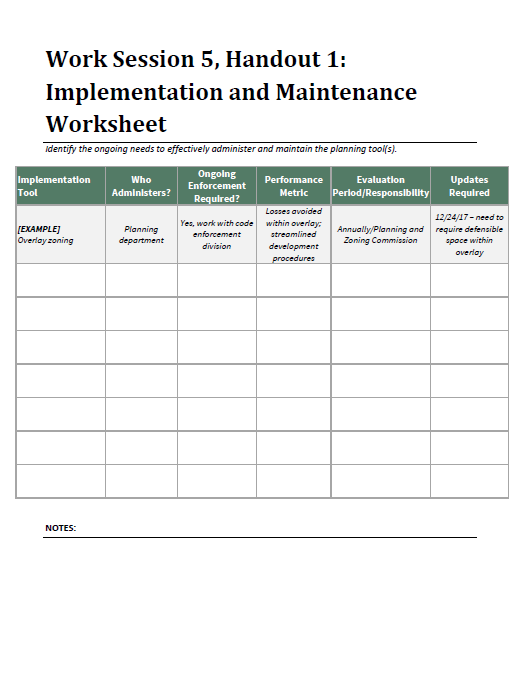 Who Administers the Tool[s]
Is Ongoing Enforcement Required?
Performance Metrics?
Who Evaluates, and When?
Are There Updates Required?
Discuss Future Risk Reduction Projects
Will the Working Group meet again? When?
Discuss implementation of the tools.
Discuss other related projects relevant to the Working Group.
Thank You
Insert contact info
Images and logos as appropriate